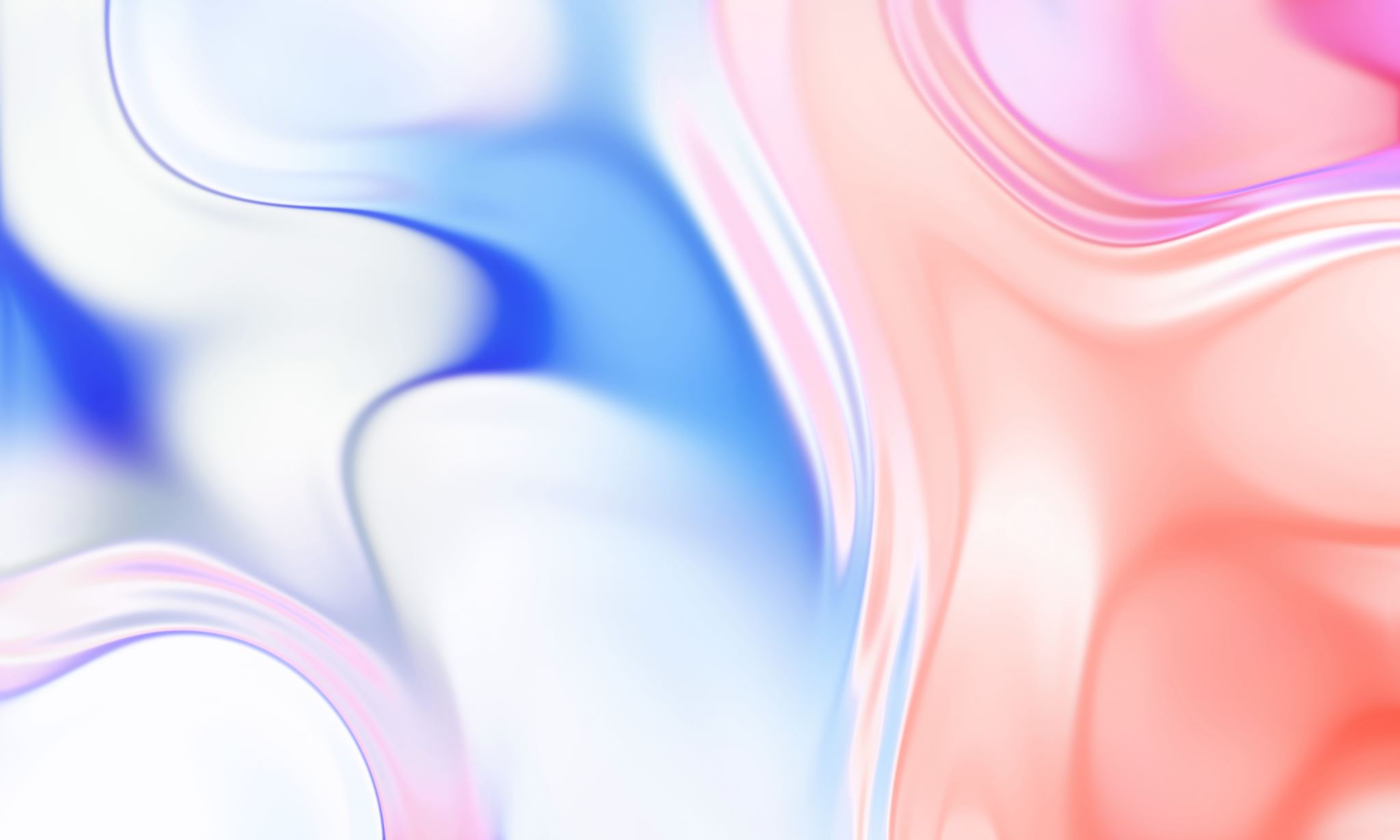 Introduction to transition matrices
7G
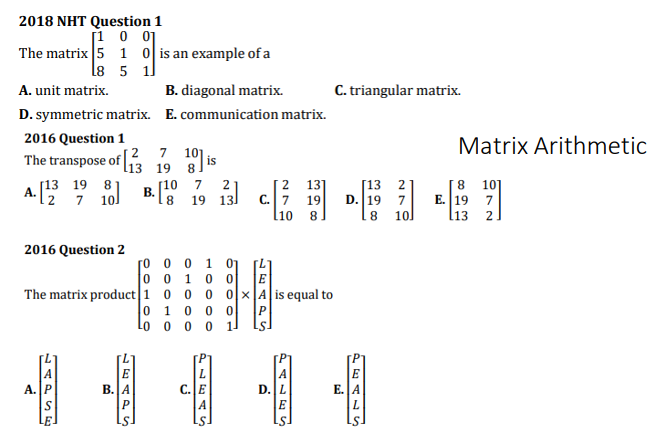 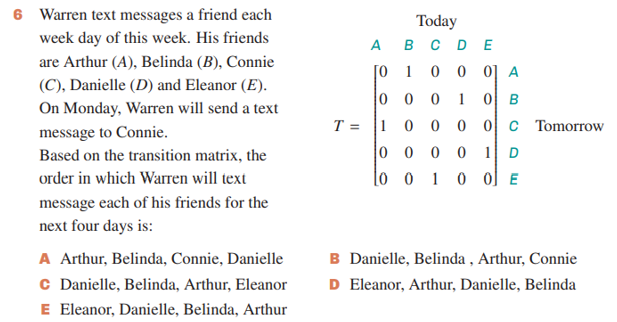 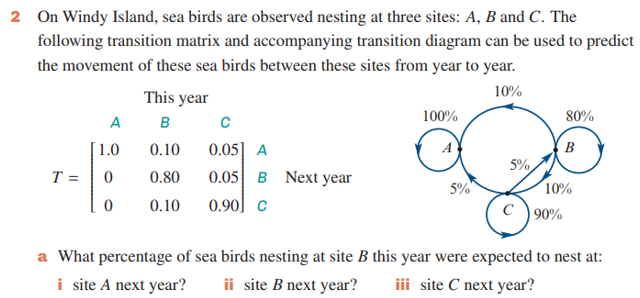 Setting up a transition matrix
A car rental firm has two branches: one in Bendigo and one in Colac. Cars are usually rented and returned in the same town. However, a small percentage of cars rented in Bendigo each week are returned in Colac, and vice versa. The diagram below describes what happens on a weekly basis.
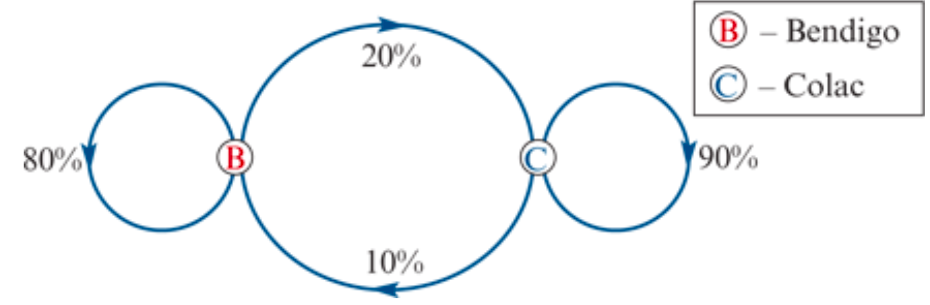 Setting up a transition matrix
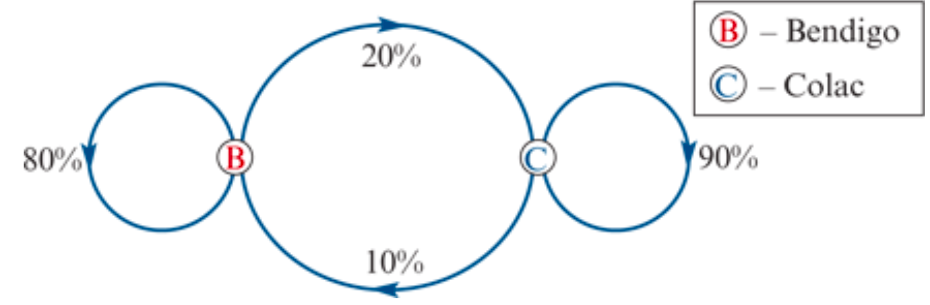 What does this diagram tell us?
From week to week:
0.8 (or 80%) of cars rented each week in Bendigo are returned to Bendigo
0.2 (or 20%) of cars rented each week in Bendigo are returned to Colac
0.1 (or 10%) of cars rented each week in Colac are returned to Bendigo
0.9 (or 90%) of cars rented each week in Colac are returned to Colac.
A transition matrix
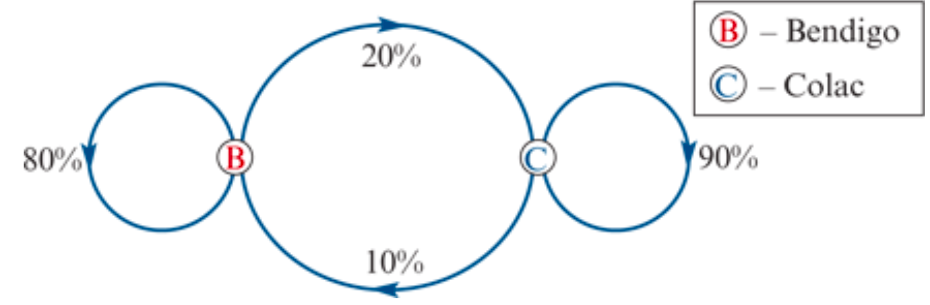 The percentages (written as proportions) are summarised in the form of the matrix below.



This matrix is an example of a transition matrix (T). It describes the way in which transitions are made between two states:
state 1: the rental car is based in Bendigo.
state 2: the rental car is based in Colac.
Note: In this situation, where the total number of cars remains constant, the columns in a transitional matrix will always add to one (100%). For example, if 80% of cars are returned to Bendigo, then 20% must be returned to Colac.
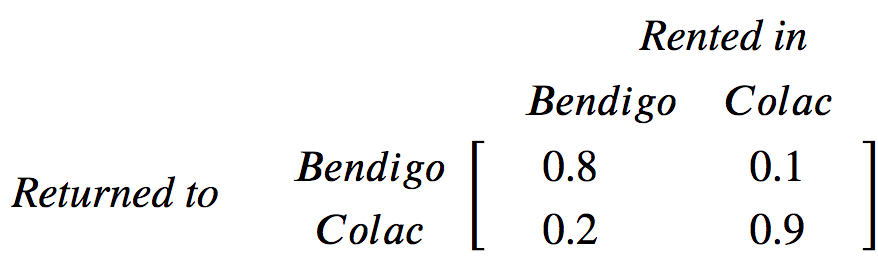 Setting up a transition matrix
The diagram gives the weekly return rates of rental cars at three locations: Albury, Wodonga and Benalla. Construct a transition matrix that describes the week-by-week return rates at each of the three locations. Convert the percentages to proportions.
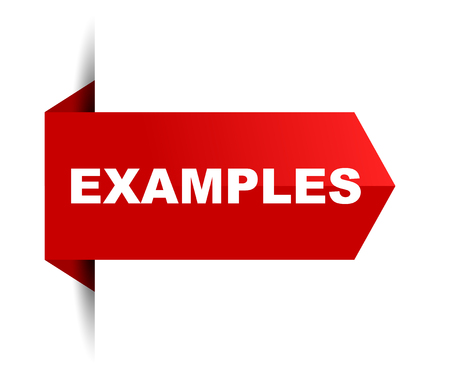 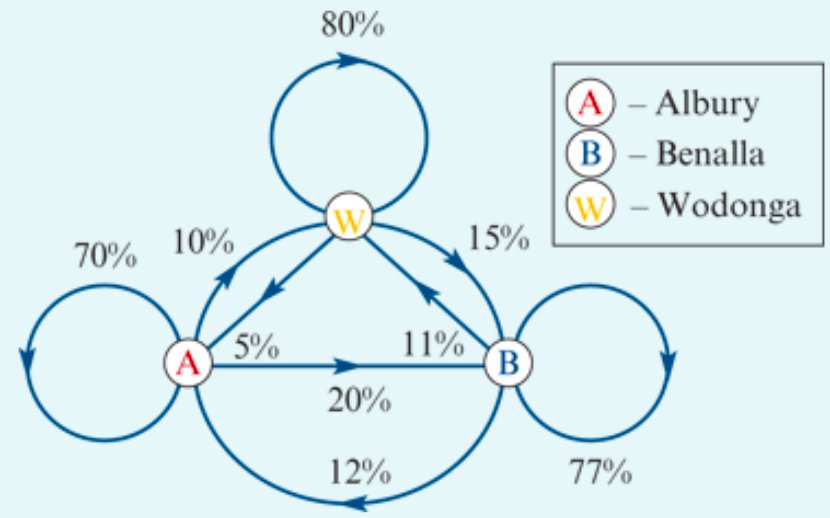 Setting up a transition matrix
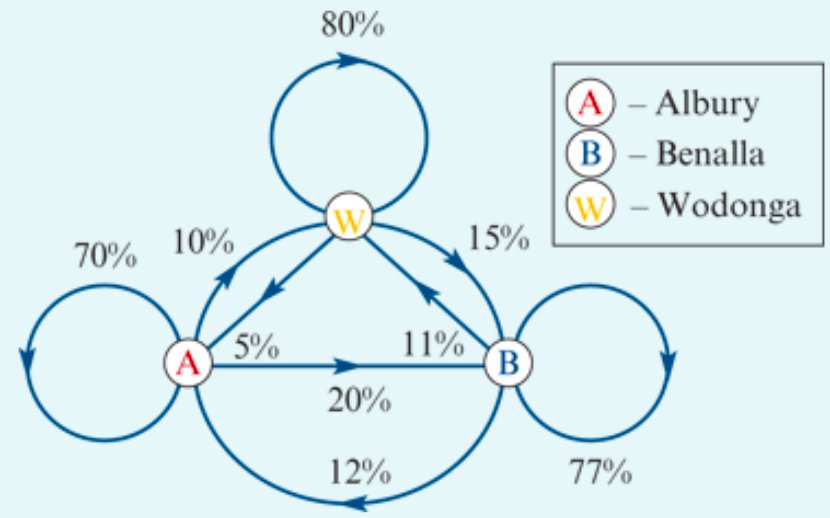 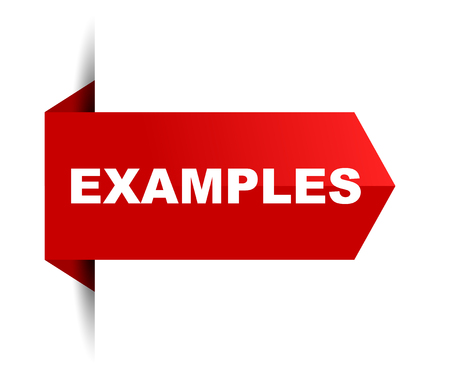 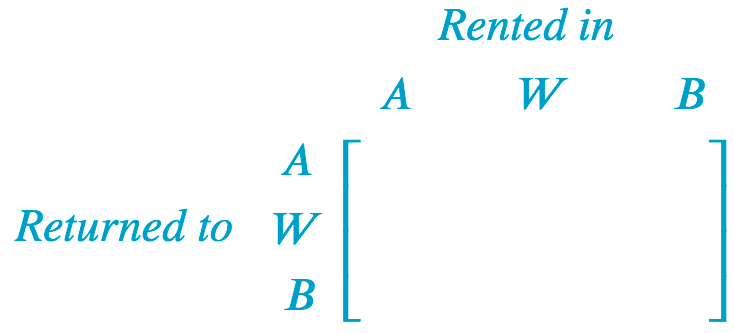 Mentally check your answer by summing columns; they should sum to 1.
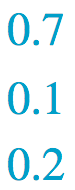 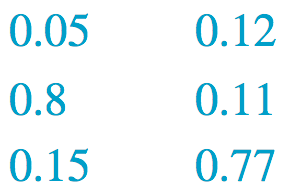 Setting up a transition matrix
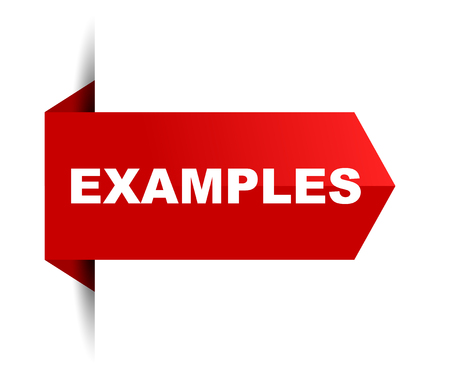 A factory has a large number of machines. Machines can be in one of two states: operating or broken. Broken machines are repaired and come back into operation, and vice versa. On a given day:
85% of machines that are operational stay operating
15% of machines that are operating break down
5% of machines that are broken are repaired and start operating again
95% of machines that are broken stay broken.
Construct a transition matrix to describe this situation. Use the columns to define the situation at the ‘Start’ of the day and the rows to describe the situation at the ‘End’ of the day.
Setting up a transition matrix
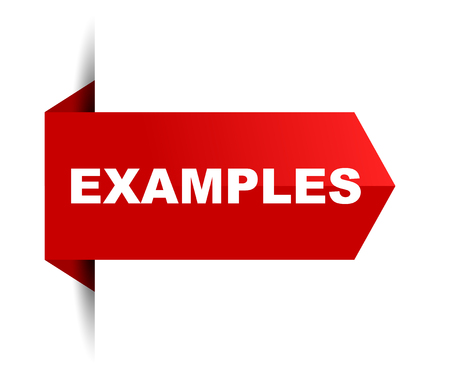 85% of machines that are operational stay operating
15% of machines that are operating break down
5% of machines that are broken are repaired and start operating again
95% of machines that are broken stay broken.
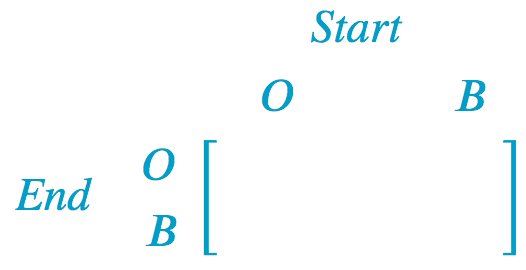 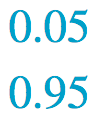 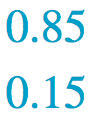 Using recursion to generate state matrices step-by-step
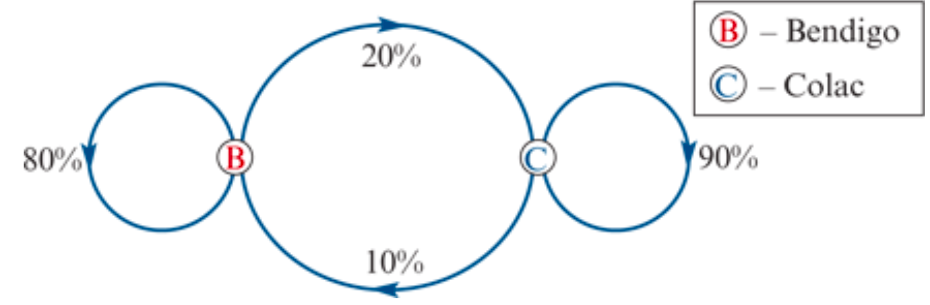 ‘If we start with 50 cars in Bendigo, and 40 cars in Colac, how many cars will be available for rent at both towns after 1 week, 2 weeks, etc?’
We solved this type of problem by using a recurrence relation to model the growth in our investment year-by-year. We do the same with the car rental problem, the only difference being that we are now working with matrices.
Constructing a matrix recurrence relation
CAS Notes 7.5
CAS Notes 7.9
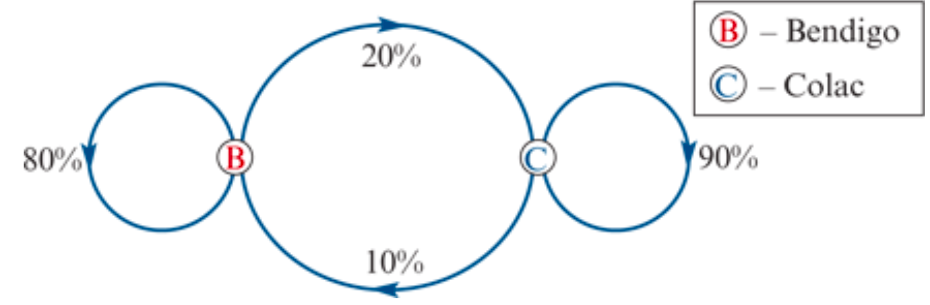 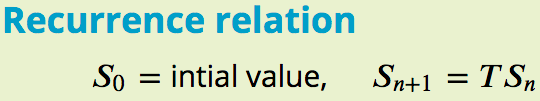 Using a recursion relation to calculate state matrices step-by-step
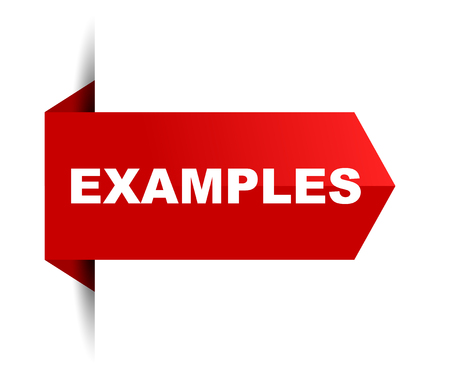 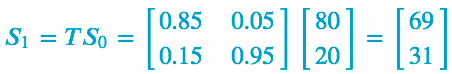 After 1 day, 69 machines are operational and 31 are broken.
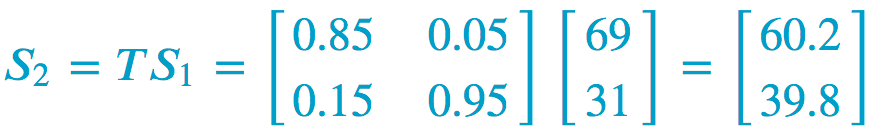 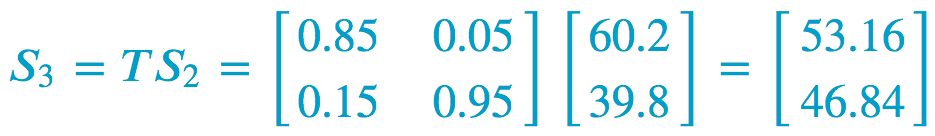 After 3 days, 53 machines are operating and 47 are broken.
A rule for determining the state matrix of a system after 𝐧 steps
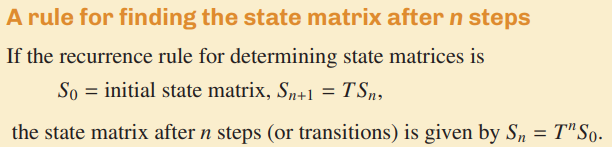 CAS Notes 7.6
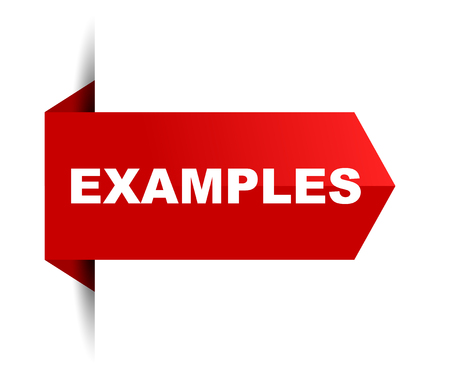 CAS Notes 7.9